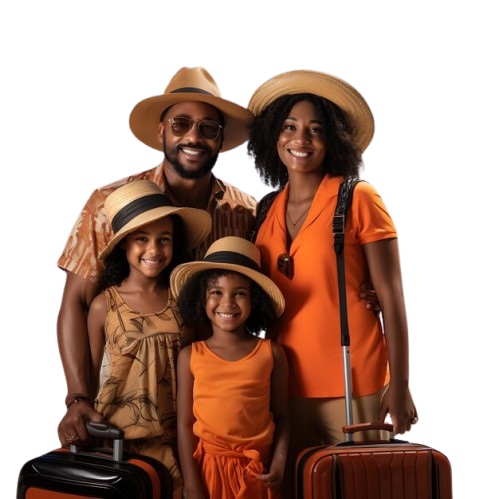 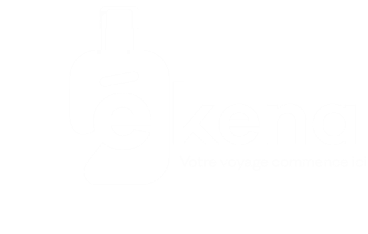 ’’ Le plaisir de voyager ’’
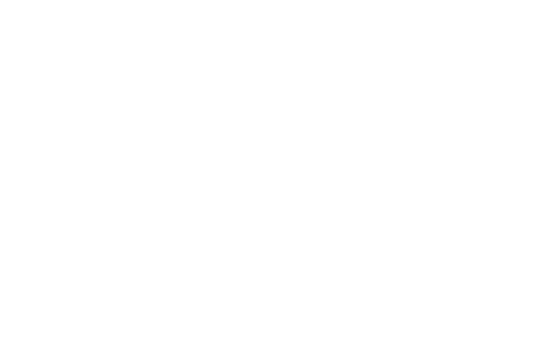 VISION
Améliorer les
secteurs du voyage
et du tourisme au
Gabon grâce à des
Outils numériques
Innovants et
adaptés.
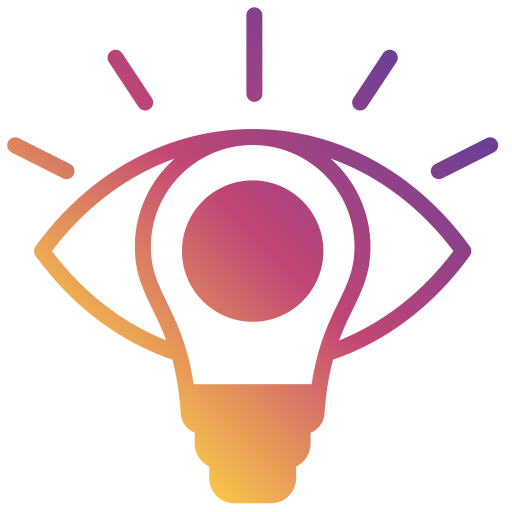 PROBLEME - VOYAGEUR
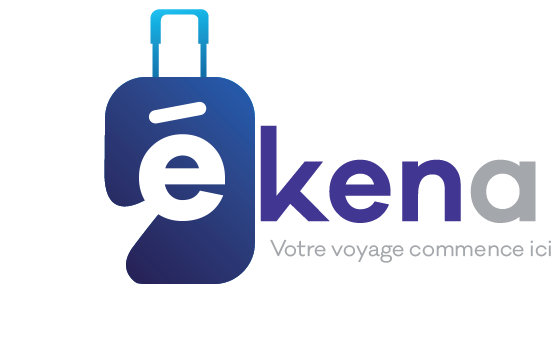 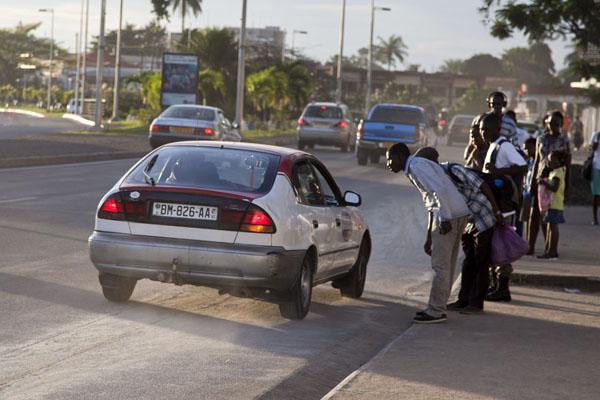 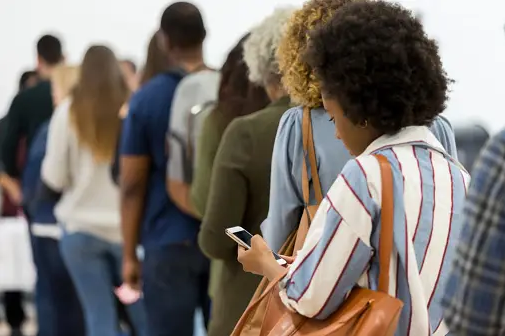 Files d’attentes interminables
Se rendre dans leurs agences
Temps estimé : 1 à 2 heures de temps, allez – retour et file d’attente compris
PROBLEME - COMPAGNIE
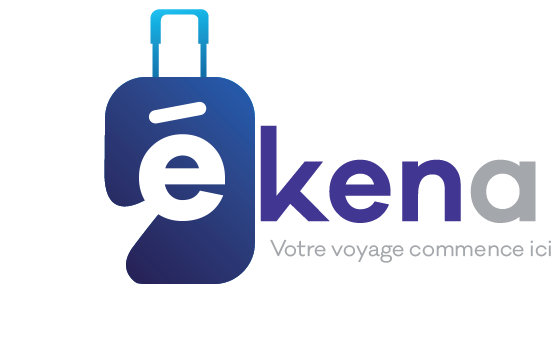 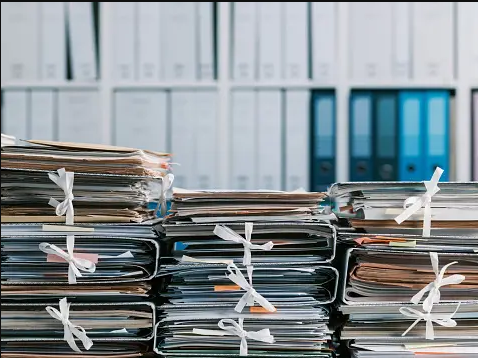 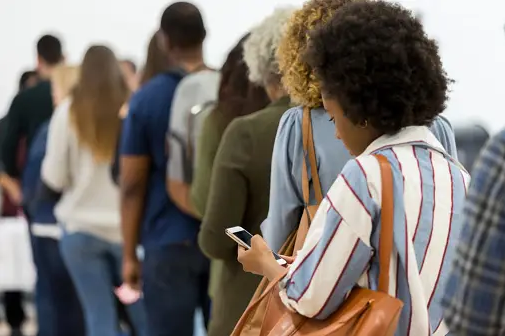 Difficulté à avoir en temps réel les chiffres statistiques sur les voyages
Difficulté dans la gestion des flux des voyageurs
Au moment de l’achat, de l’embarquement et dans la production de documents comme le manifeste de voyage
Chiffre d’affaires, nombre de personnes transportées sur une date ou période donnée
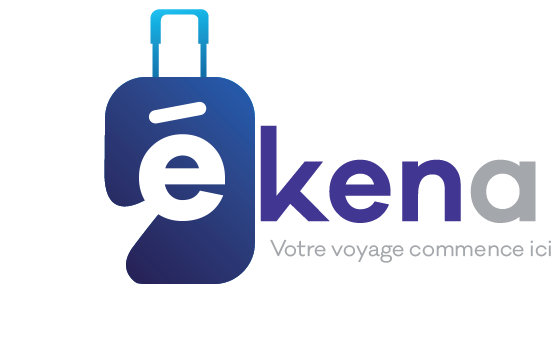 PROBLEME – EN CHIFFRE
COMPAGNIES RENCONTREES : 40
COMPAGNIES AVEC APPLICATION DE GESTION : 1
NOMBRE DE VOYAGEURS TRANSPORTES PAR CES COMPAGNIES CHAQUE ANNEE : + 552 000
LA SOLUTION
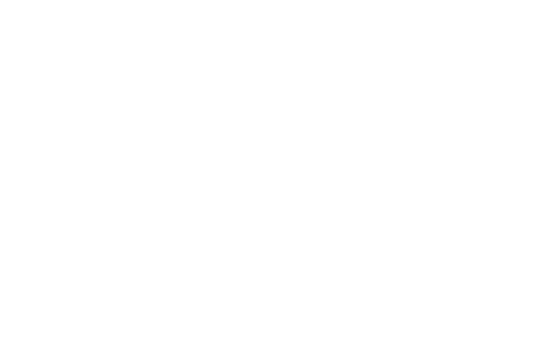 EKENA digitalise à moindre coûts les compagnies de voyage et agences de tourisme grâce à des applications mobiles et web adaptées, permettant ainsi à leurs clients d’accéder à leurs services 24h/24 depuis le confort de leurs domiciles.
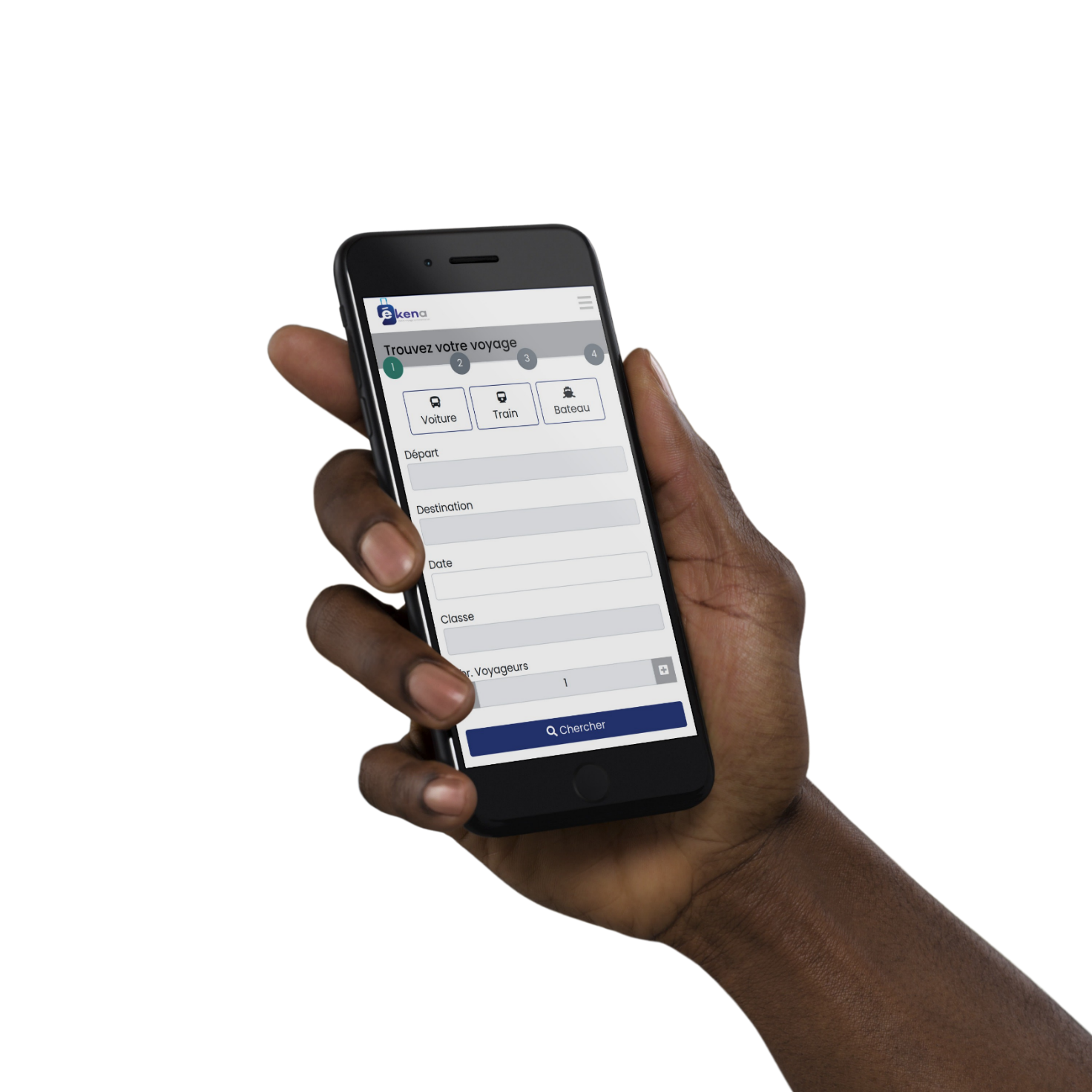 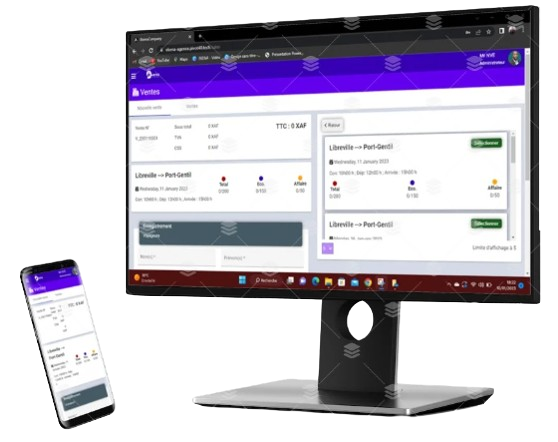 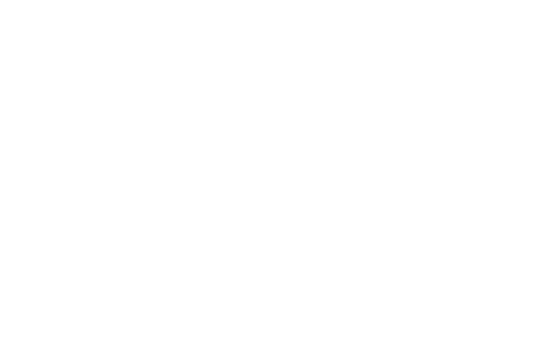 POURQUOI MAINTENANT ?
94%
+ 1 000 000
+ 200
De la population gabonaise a accès à la technologie
Voyageurs par an pour une population de 2 300 000
Compagnies et agences de voyage, promoteurs du tourisme
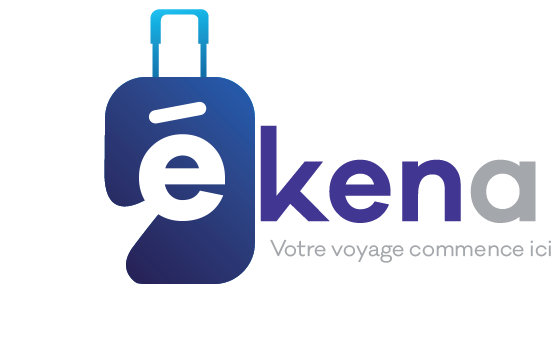 DEMO
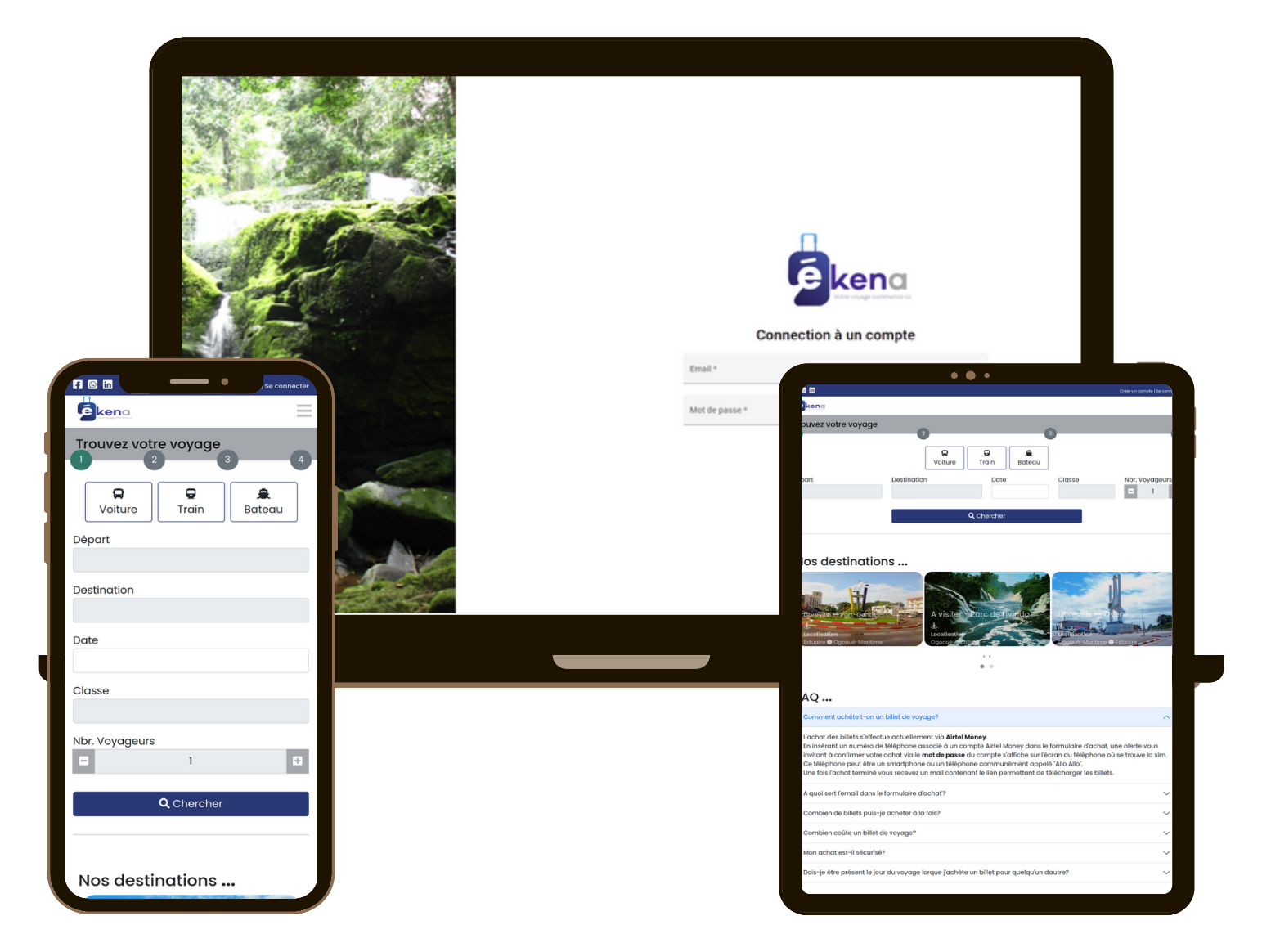 https://ekena-agence.pivot40.tech/login
https://app.ekena.ga
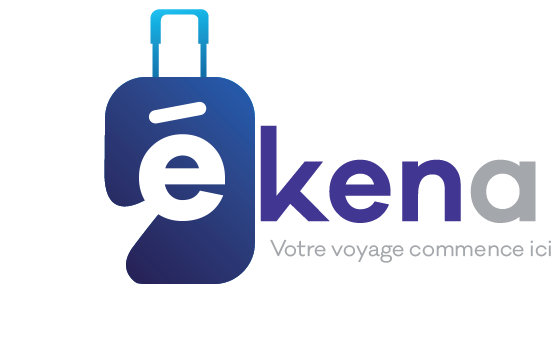 TAILLE DU MARCHE
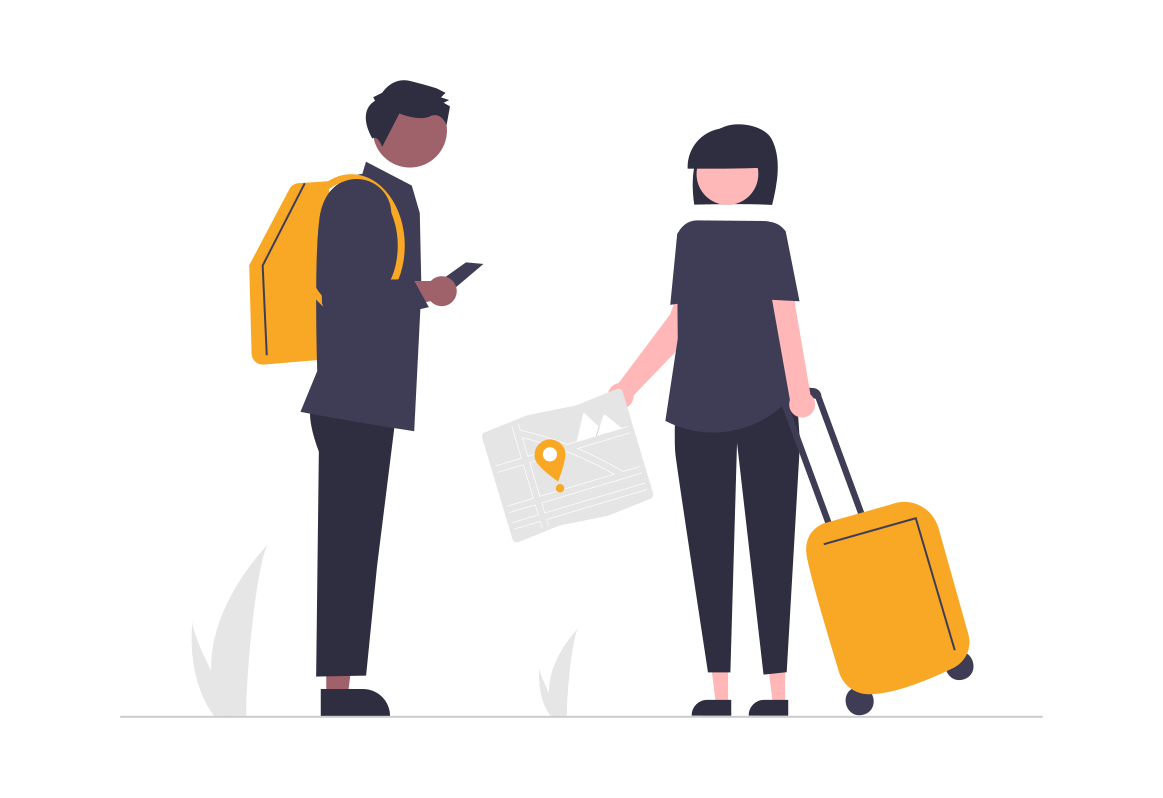 Marché capturable
281 651
Voyageurs par an
Marché potentiel
Marché global
581 651
1 248 238
Voyageurs par an
Voyageurs par an
Source : Le Tableau de bord de l’Economie 2023 et Enquêtes de terrain
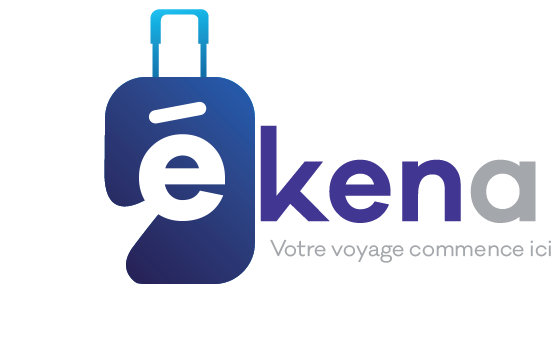 LES ALTERNATIVES / CONCURENTS
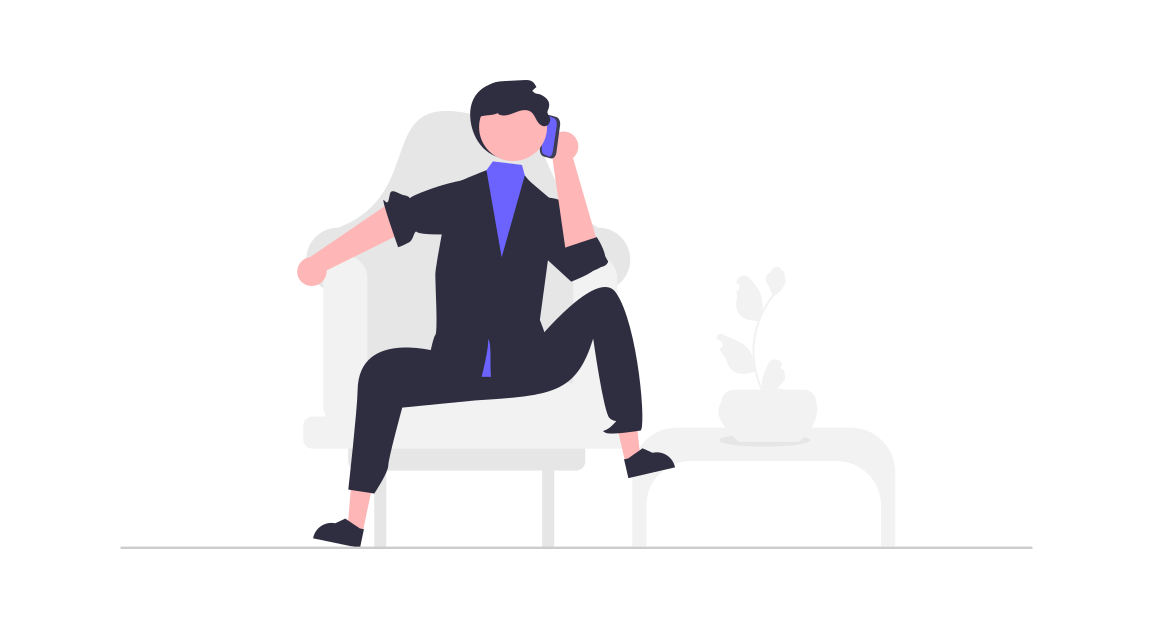 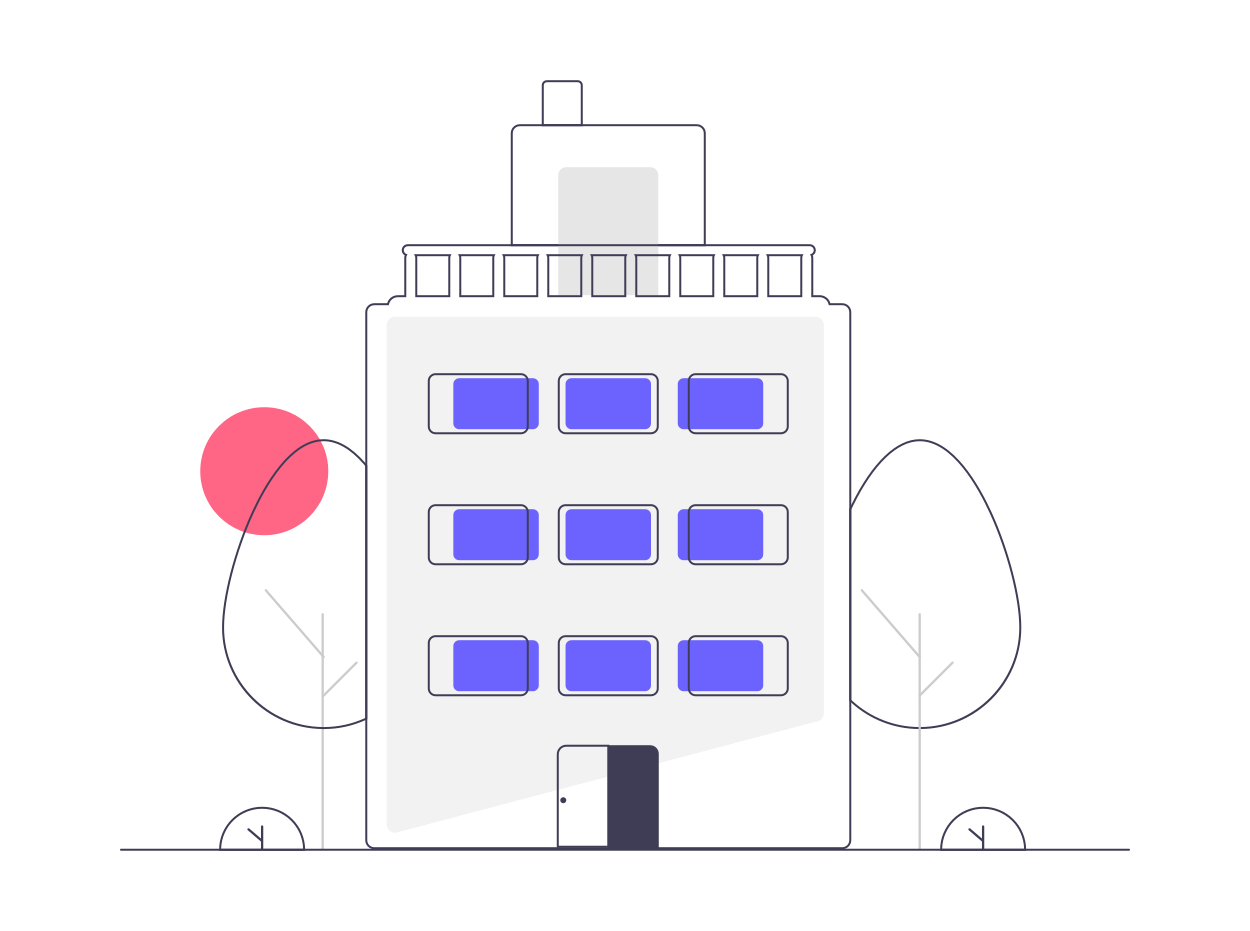 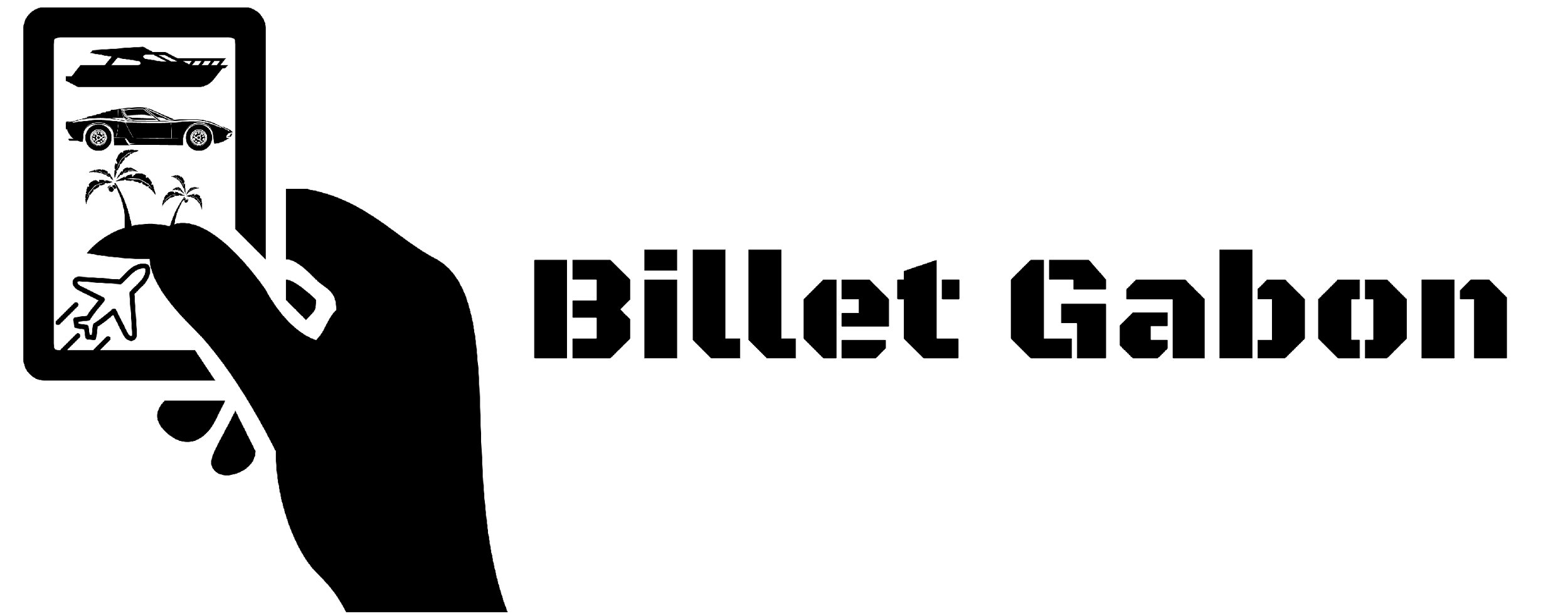 Agences traditionnelles
Appels téléphoniques
Formulaire d’enregistrement en ligne
Ce qui implique de se déplacer
Trop long et pas souvent opérationnel 24H/24
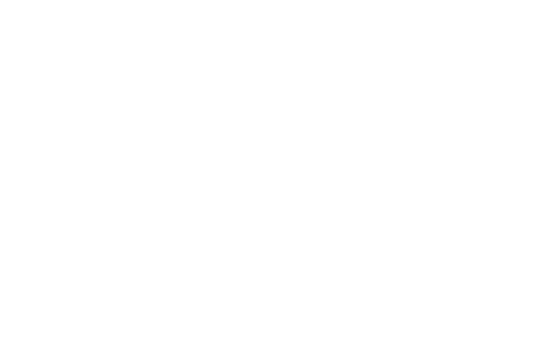 MODELE ECONOMIQUE
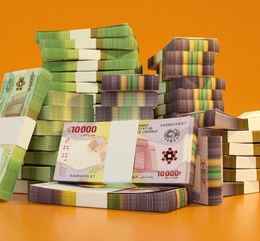 Voyageurs
5% - 10% de frais de service
Sur chaque billet acheté
Compagnies et agences
25 000 xaf / mois
Sur chaque fonctionnalité ajouté à celles de base
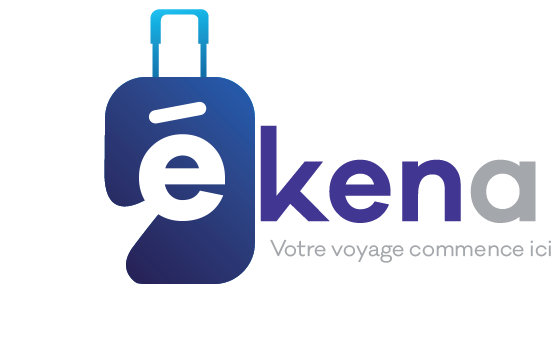 ETATS FINANCIERS
Synthèse des dépenses d'exploitation
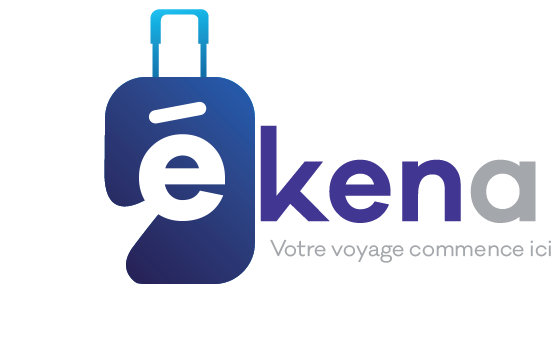 ETATS FINANCIERS
Synthèse des recettes
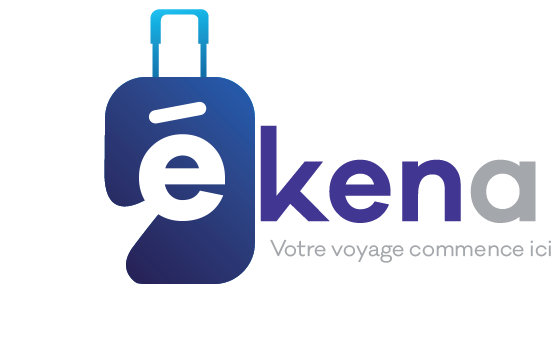 ETATS FINANCIERS
Synthèse du compte de résultat
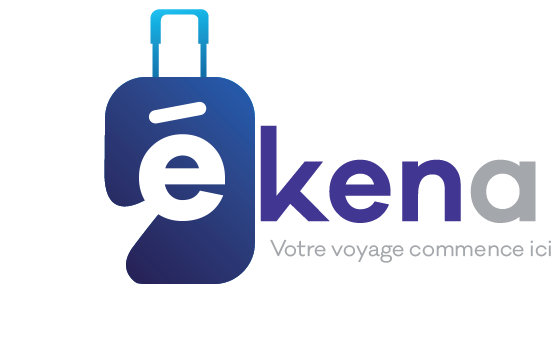 OKR Pour les 6 prochains mois
Atteindre 8 325
voyageurs par mois en moyenne
Signer avec au moins 10 nouveaux partenaires
Déployer 3 nouvelles fonctionnalités
Déployer l’application à l’extérieur du pays
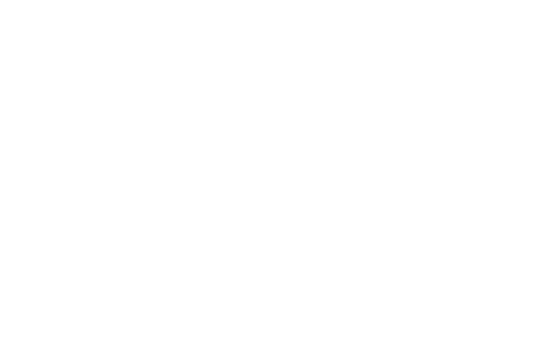 LES RESULTATS OBTENUS
Aujourd’hui
6
+ 3 000
+87 000 000
Partenaires compagnies et agences
Billets achetés
De chiffre d’affaires
Au cours des 02 derniers mois
172
3
+7 000 000
Billets vendus sur la plateformes
Partenaires
De chiffre d’affaire
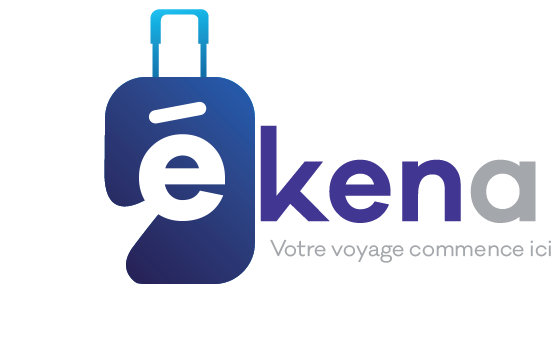 BESOINS EN FINANCEMENT
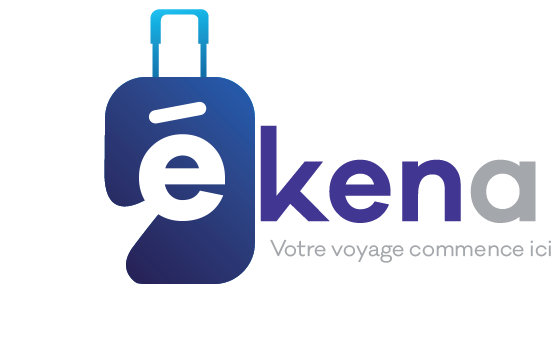 BESOINS EN FINANCEMENT
Quelques supports de communication dont on aura besoin
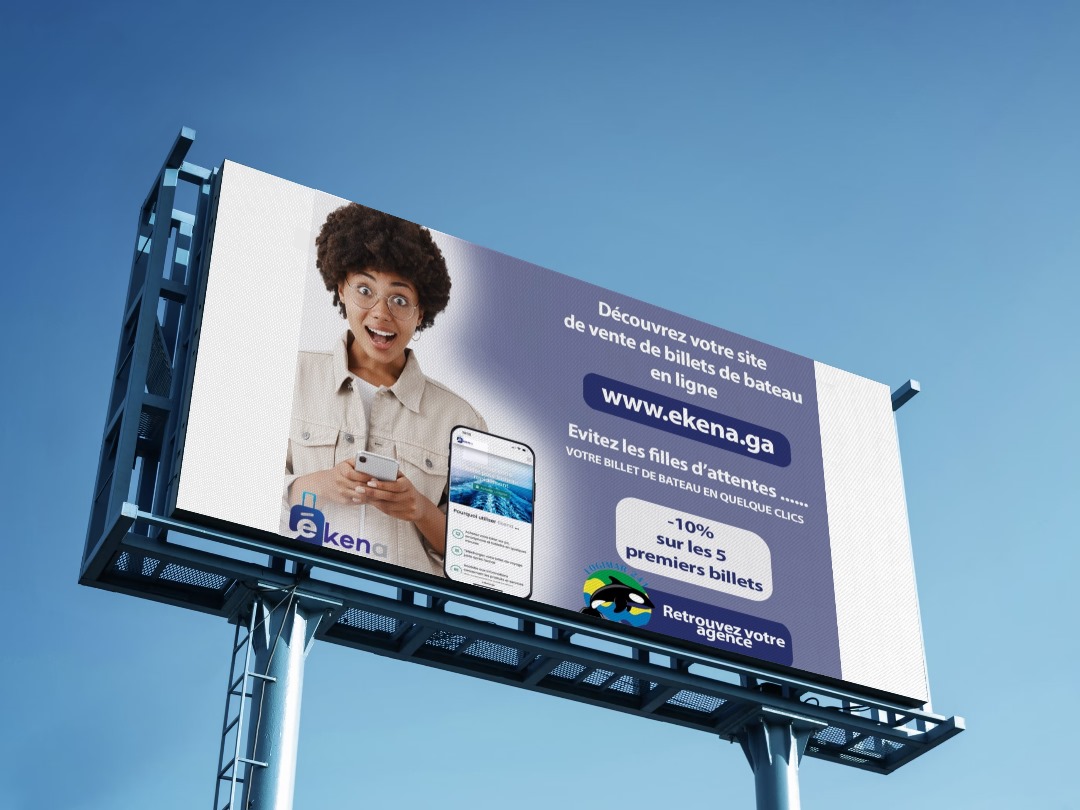 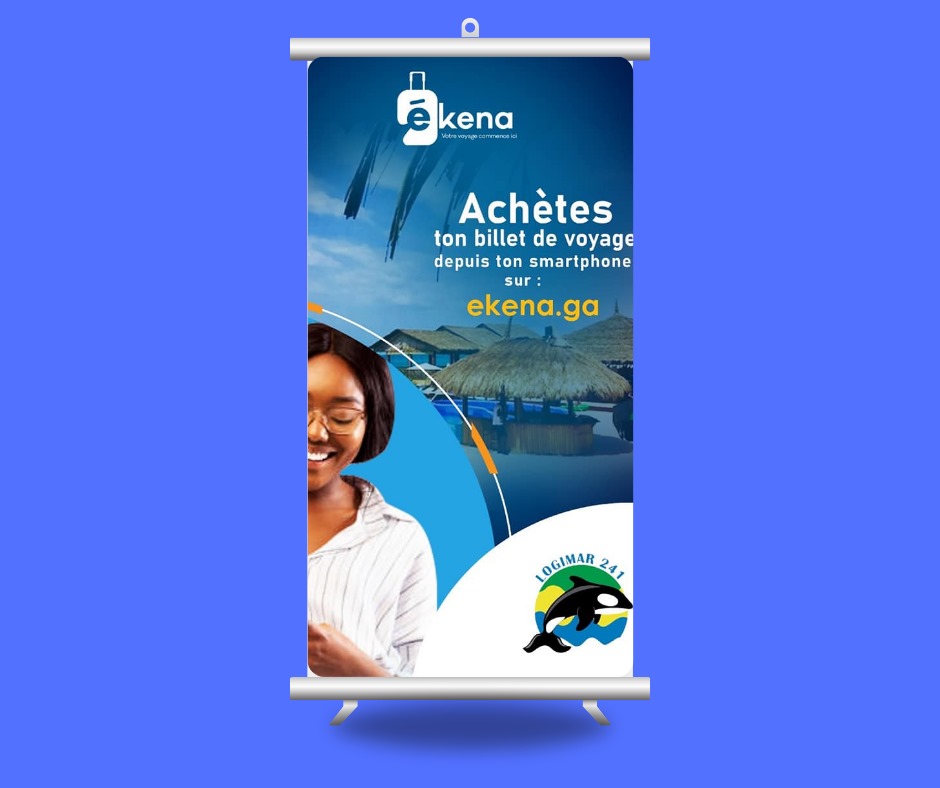 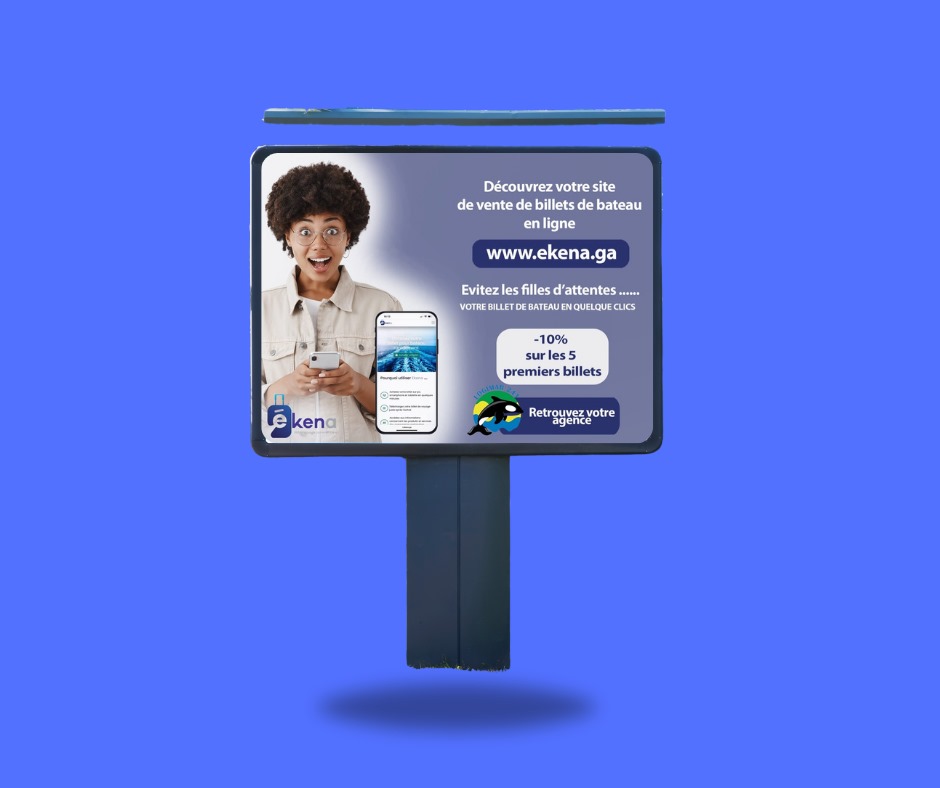 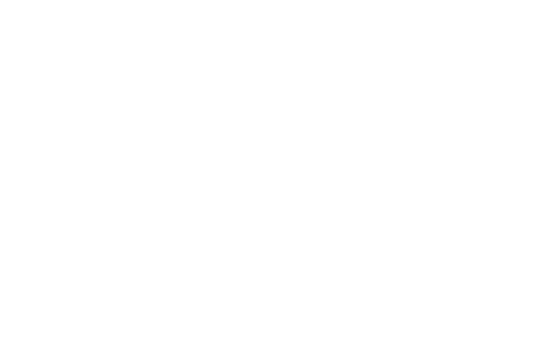 NOTRE EQUIPE
Jessica MOUDJIEGOU
Teddy
MBA
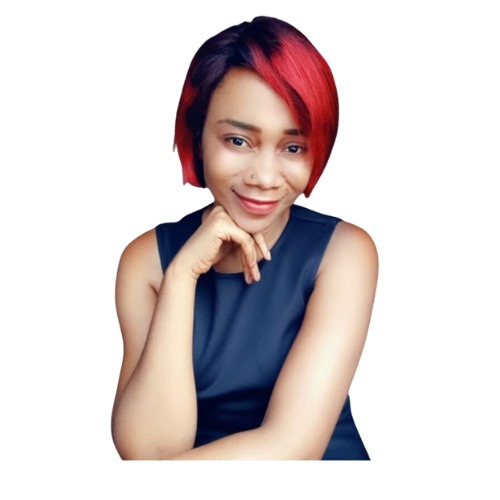 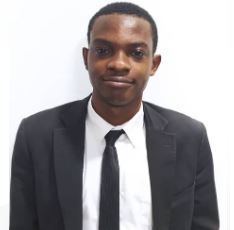 Responsable développement technique
Référente Digitale
Vilia
IBINDA
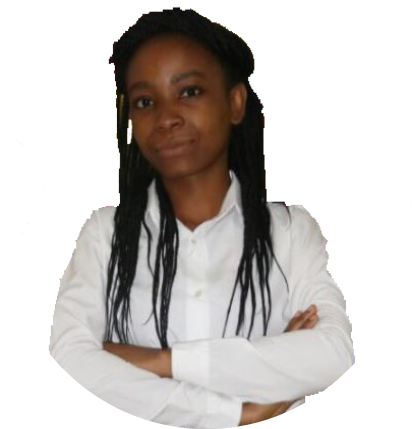 Juste
ODOUNGA
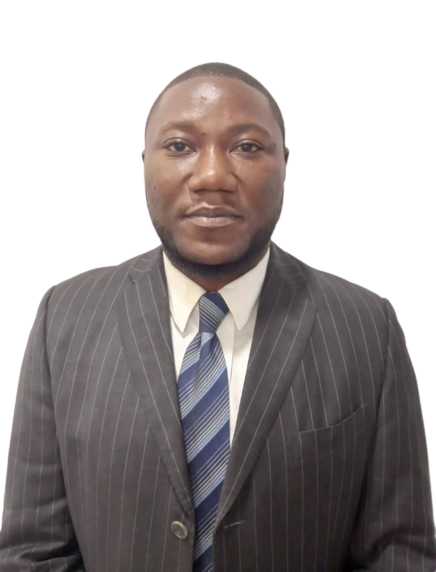 Responsable administrative et comptable
Chargé Marketing et Commercial
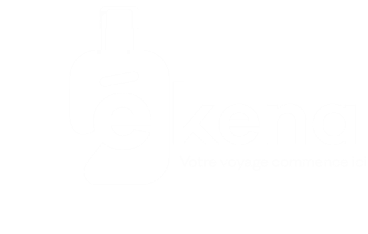 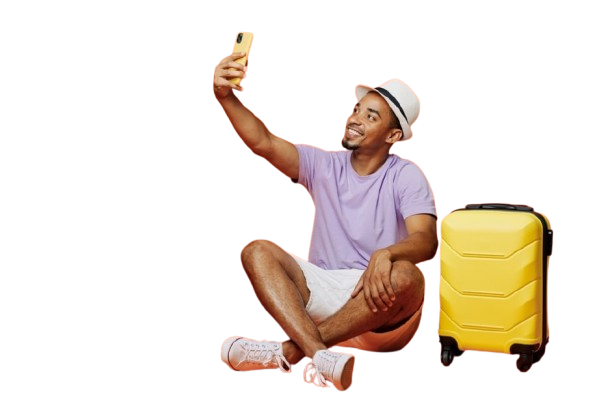 Merci !